Logistic Regression Q3
What is the probability of patients being seen by Dr. Smith?
Probability of Patients being seen by Dr. Smith is 0.6019
Regress the choice of provider on the 9 diagnoses provided.
Heart Failure1 and Metastetic Cancer1
     are the most significant values.
Estimate value is negative value, which indicates
      that as the value increases, the probability that
      Dr. Smith diagnosis decreases.
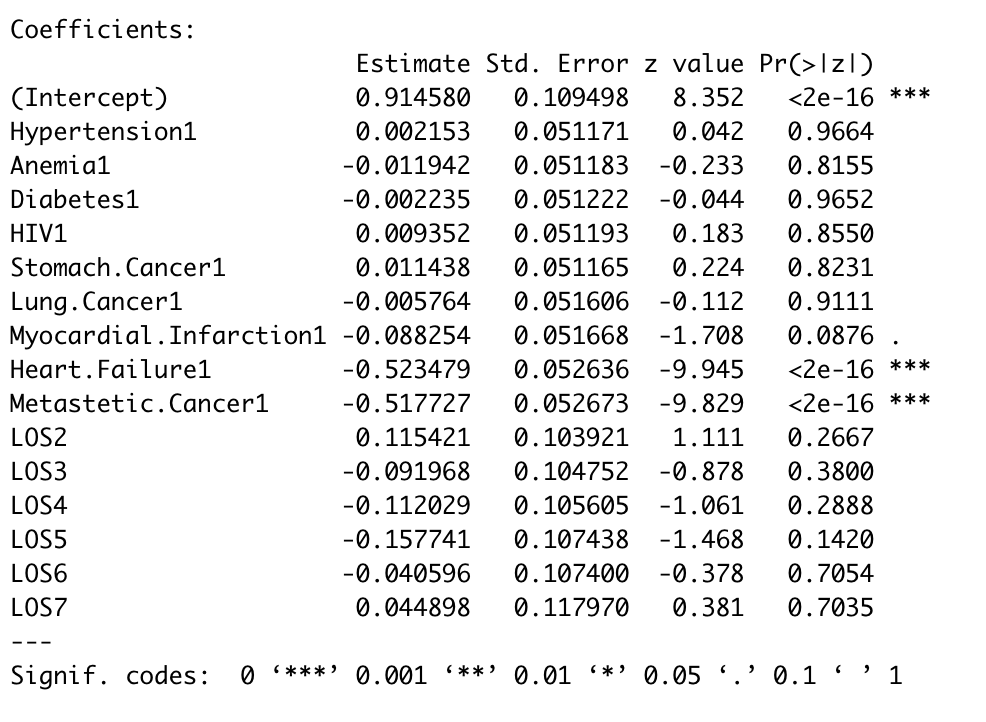